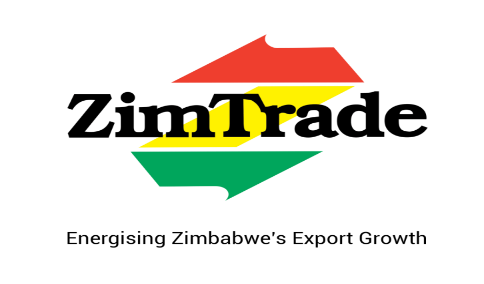 STRENGTHENED EXPORT COMPETITIVENESS OF THE COUNTRY’S HORTICULTURAL PRODUCTS 

 Presentation Made by 
Admire Jongwe, ZimTrade Client Manager

At The 
Knowledge Sharing on Trade and Investment 
“Good Practices II”

ACP House, Brussels, Belgium

4-5 February 2020
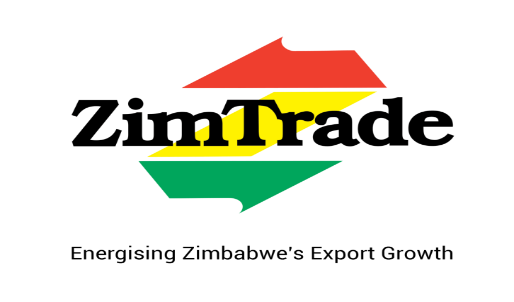 ZimTrade’s Mandate
ZimTrade is the National Trade Development and Promotion Organisation of Zimbabwe. 

Our mandate is to energies Zimbabwe's Export growth
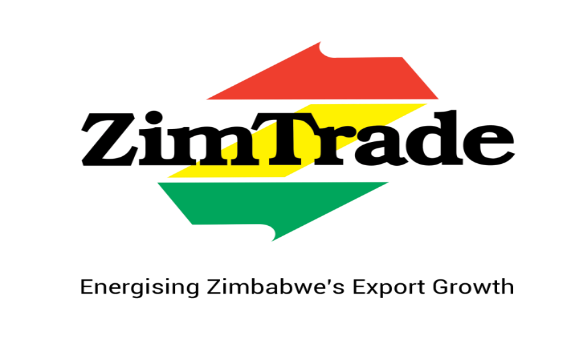 ZimTrade’s Service Portfolio
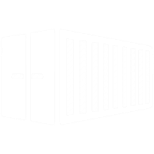 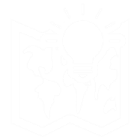 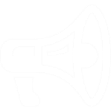 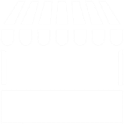 [Speaker Notes: Brochures]
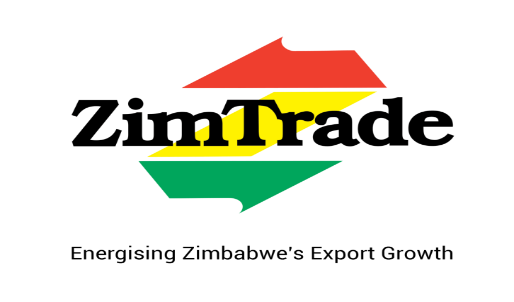 Zimbabwe Horticulture Background
Zimbabwe agrarian structure is dominated by SHF with limited connection to export markets. 

New agrarian dispensation affected value chain compliance system  and consequently reduced horticulture exports. 

“low hanging” opportunity for Zimbabwe’s.  In 2018 exports worth US$112 million were realised. 

Targeting to attain US$200m in horticultural. 

Horticultural export destinations are concentrated in EU, China and South Africa
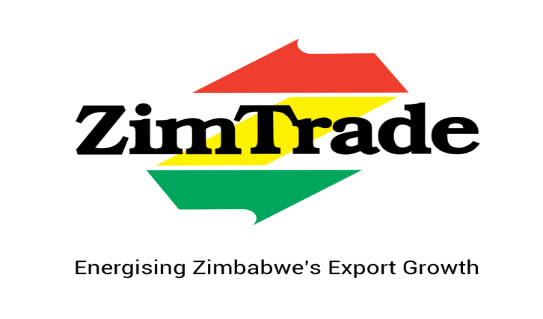 Horticultural Competitiveness Challenges
1. Inadequate long and structured capital to support agriculture production 

2. Inadequate infrastructure

3. Limited availability and high costs of agro-inputs

4. Turbulent macro-economic environment

5. Weak and low institutional support as well as intermittent enablers

6. Adverse weather patterns

7. Lack of security of land tenure/ land contestations
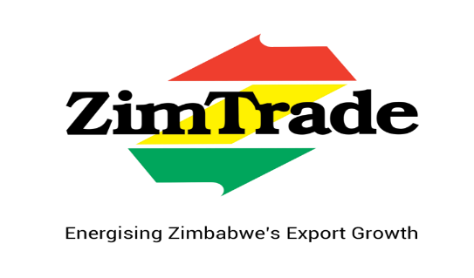 Horticultural Competitiveness Challenges
At the heart of challenges affecting Zimbabwe’s horticulture competitiveness is weak value chain compliance systems
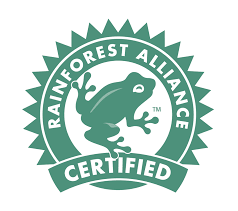 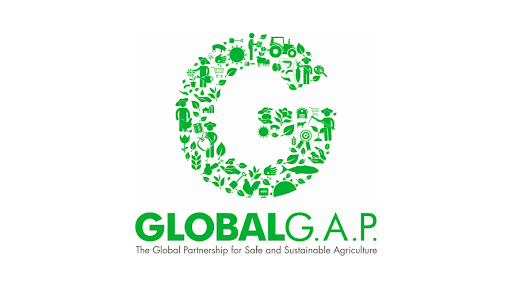 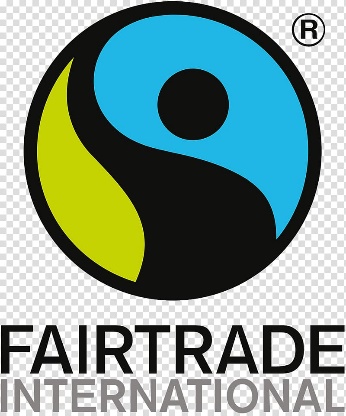 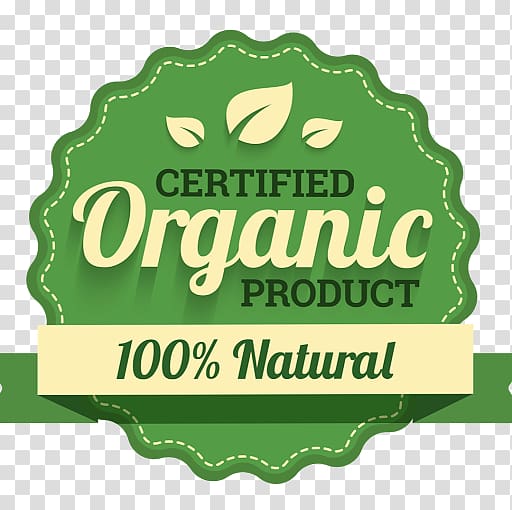 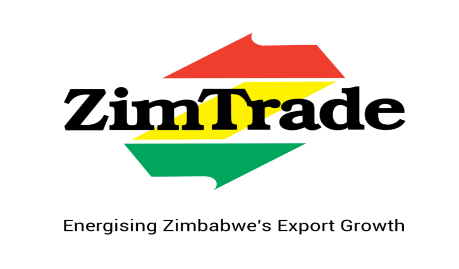 TradeCom II Project focus in Zimbabwe
Development of Stakeholder-led “Good Practice” Value Chain Compliance for Seven Selected Horticulture Products
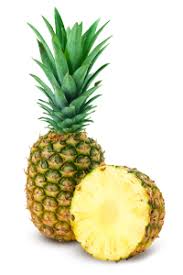 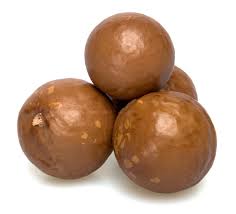 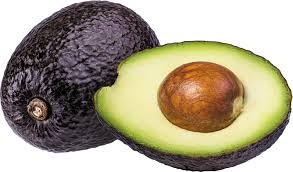 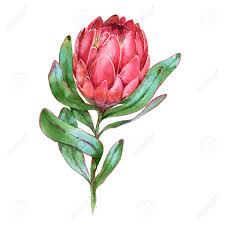 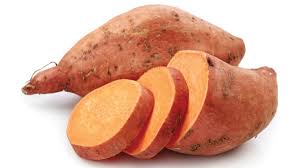 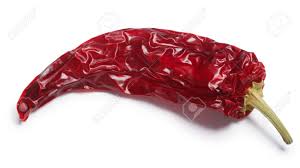 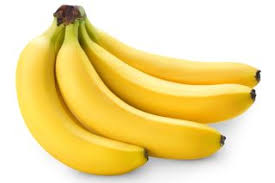 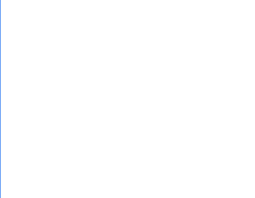 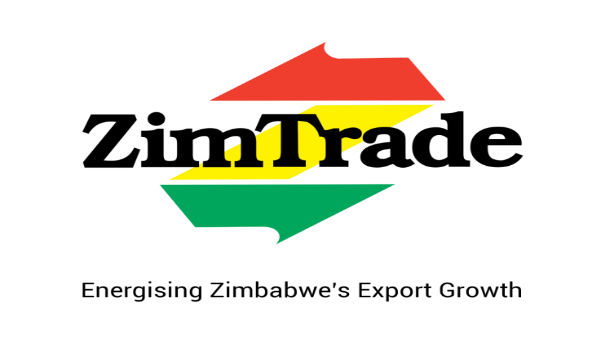 Areas Benefited from the Support
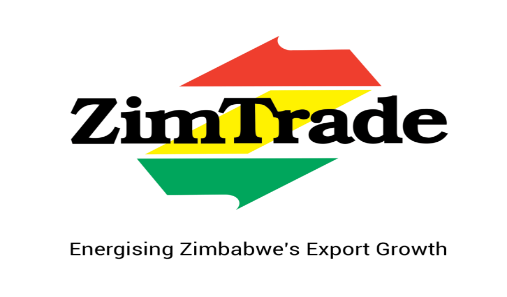 PROJECT OBJECTIVES and Results
Targeted support to strengthen the capacity and competitiveness of small-scale horticulture farmers for the production of niche export products under the interim EPA in Zimbabwe”,
Developed a stakeholder-led and “good practice” value chain compliance system for horticulture exports;
stakeholder-led & “good practice” VCCS; 7 Self-Assessment Guides
Improved the capacity of the beneficiaries to access value chain compliance and export requirements that enhance and sustain access to the EU
Export opportunity and requirements manual; Laboratory Report
7 Simplified and sector specific manuals for the implementation of respective stakeholder consultative processes
Mainstreamed the recognized export requirements and “good practice” into the stakeholder-led value chain compliance system
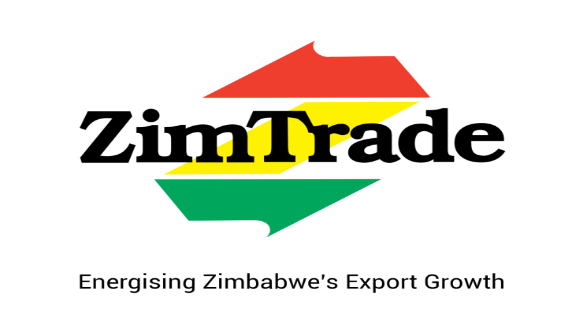 Project Focus
Knowledge sharing of export market requirements

EU Standards that Value chain operators

Mainstreaming standards

Ensuring that Horticulture exports are not returned

Developing a ‘good practice’ VCCS and national VC traceability mechanism

Supporting horticulture to be competitive
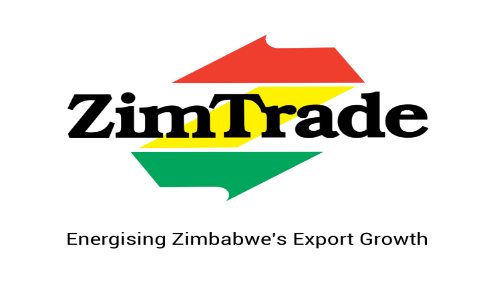 Good Practice Examples
1. Organic certification by the pineapple farmers
-produce baby pineapples
-market their products as a marketing trust

2. Social Coherence of the Mutema banana farmers
-strong linkages with an off taker
-good example of donor seed capital bearing fruit

3. Linkages between farmers and off taker in the floriculture sector
-Off-taker in place consolidating product for export to the region and beyond. 

4. Strong Hub in the Macadamia value chain
-Consolidation for export market, supports farmers with inputs, technical knowhow, disease control, working capital.
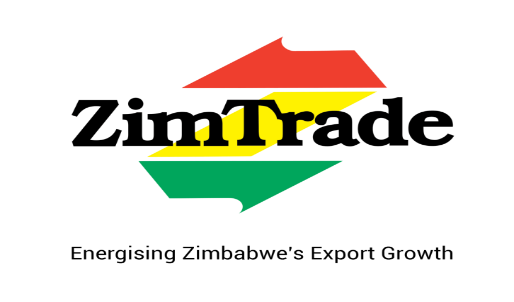 Limitations of the Technical Assistance Support
Project proposed the NV compliance system
Need to support

2. Project budget was never communicated



3. EU export Opportunities were identified
Need to support

4. Findings were based on a sample and may not be representative.
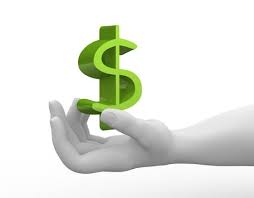 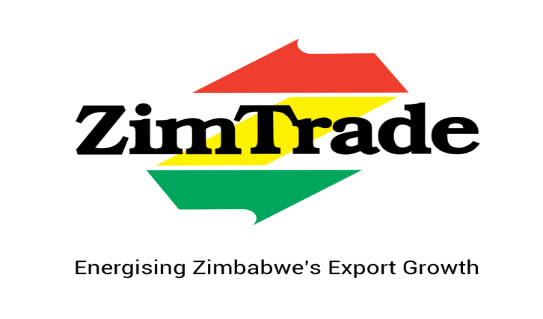 Way-Forward
Investing in Global Compliance systems
the “small steps” and discipline are essential for compliance
mainstreaming Zim-GAP and IPM
Piloting the NVCCS
Organic certification for products

Invest in Product handling systems

Investment in cold chain facilities

Investment in export promotion
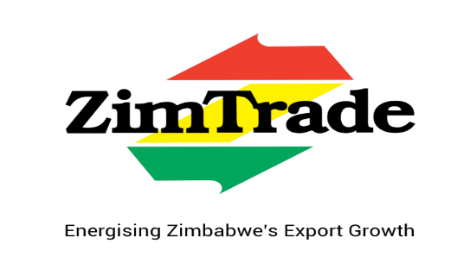 Way-Forward cont.
Value addition across the 7 VCs
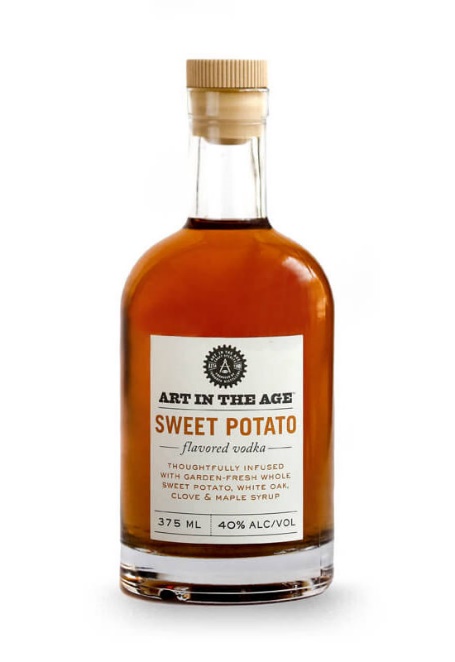 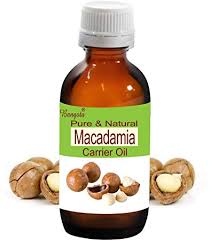 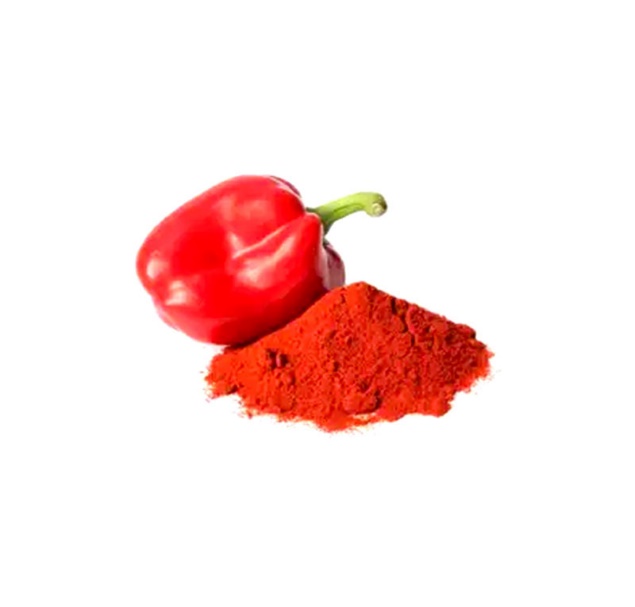 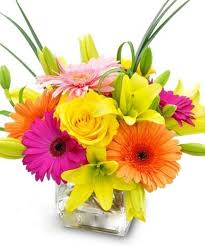 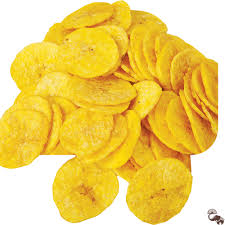 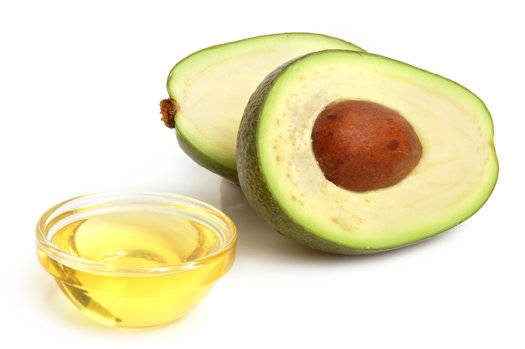 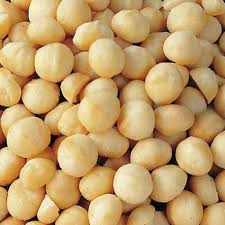 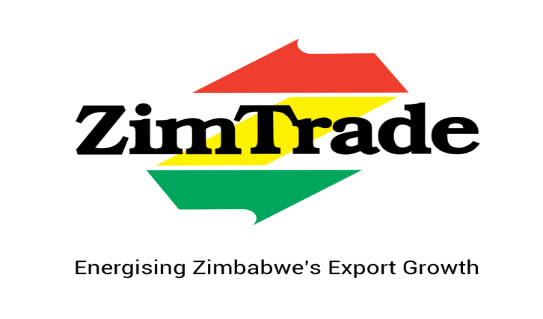 Way-Forward cont.
Injection of new and varieties/planting material across the 7 VCs

Modernization and Accreditation of existing laboratories 

Development and strengthen existing hubs to foster ownership and downstream connectivity
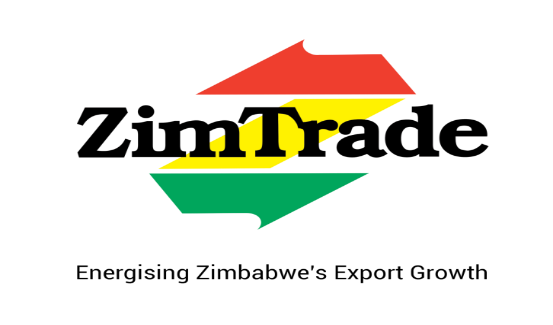 Assisting SHF.  Metamorphosis of data into wisdom – trade intelligence
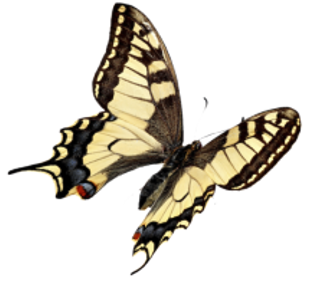 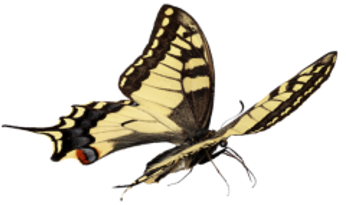 Intelligence into Wisdom
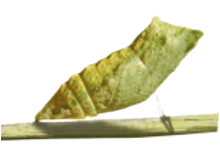 Knowledge into Intelligence
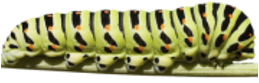 Information into Knowledge
Data into Information
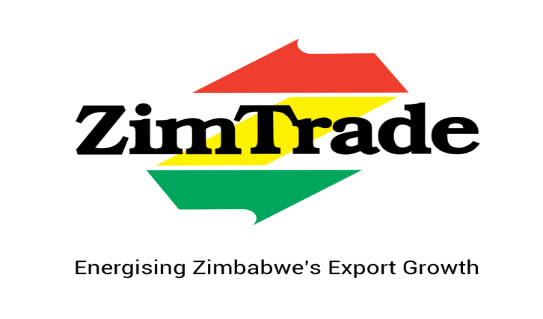 Thank you! 
Merci beaucoup ! 
Tatenda! 
Siyabonga!